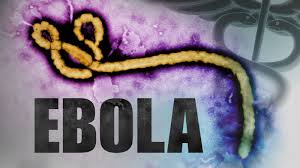 Mr. Justin Eberley
John F. Kennedy Middle School
Utica, NY
jeberley@uticaschools.org
Steps of Public Policy Analyst (PPA )

1) Define the problem
2) Gather information
3) Identify causes
4) Evaluate an existing policy
5) Develop solutions
6) Select best solution(feasibility vs. effectiveness)
Worksheet #1
1) Define Problem
Ebola in the US
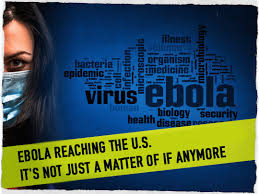 Turn and talk
What is Ebola?What do you know about Ebola?Where does Ebola come from?How is it transformed?
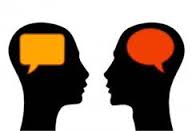 2) Gather Evidence
Ebola in the US is dangerous because….
Ebola can reproduce with a host.Ebola is transmitted through body contact (Body fluids include saliva, mucus, vomit, feces, sweat, tears, breast milk, urine, and semen.) not coughing or sneezingEbola on dry surfaces, such as doorknobs and countertops, can survive for several hours.Travels along with host where ever in the world they go while infected.
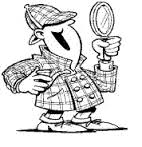 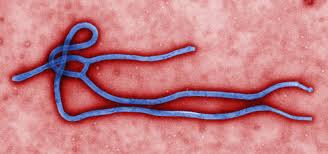 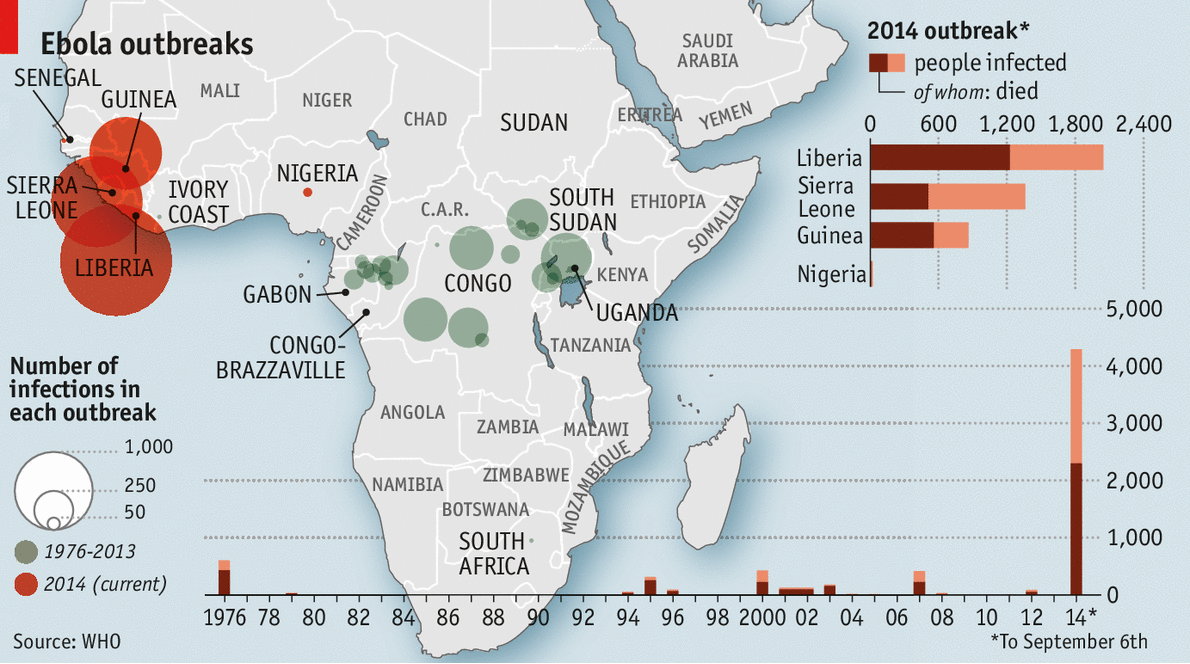 Research
Worksheet #2
Highly contagious and infectiousSymptoms do not show up immediatelyHow many people travel to and from Africa daily?
3) Identify the Causes
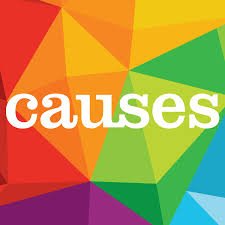 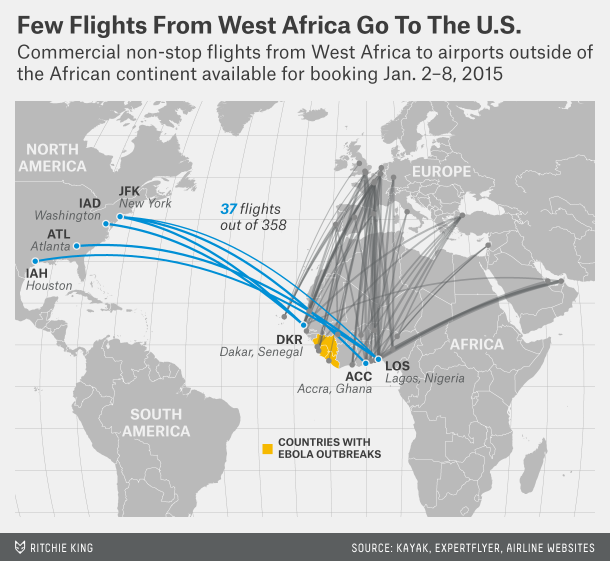 Worksheet #3
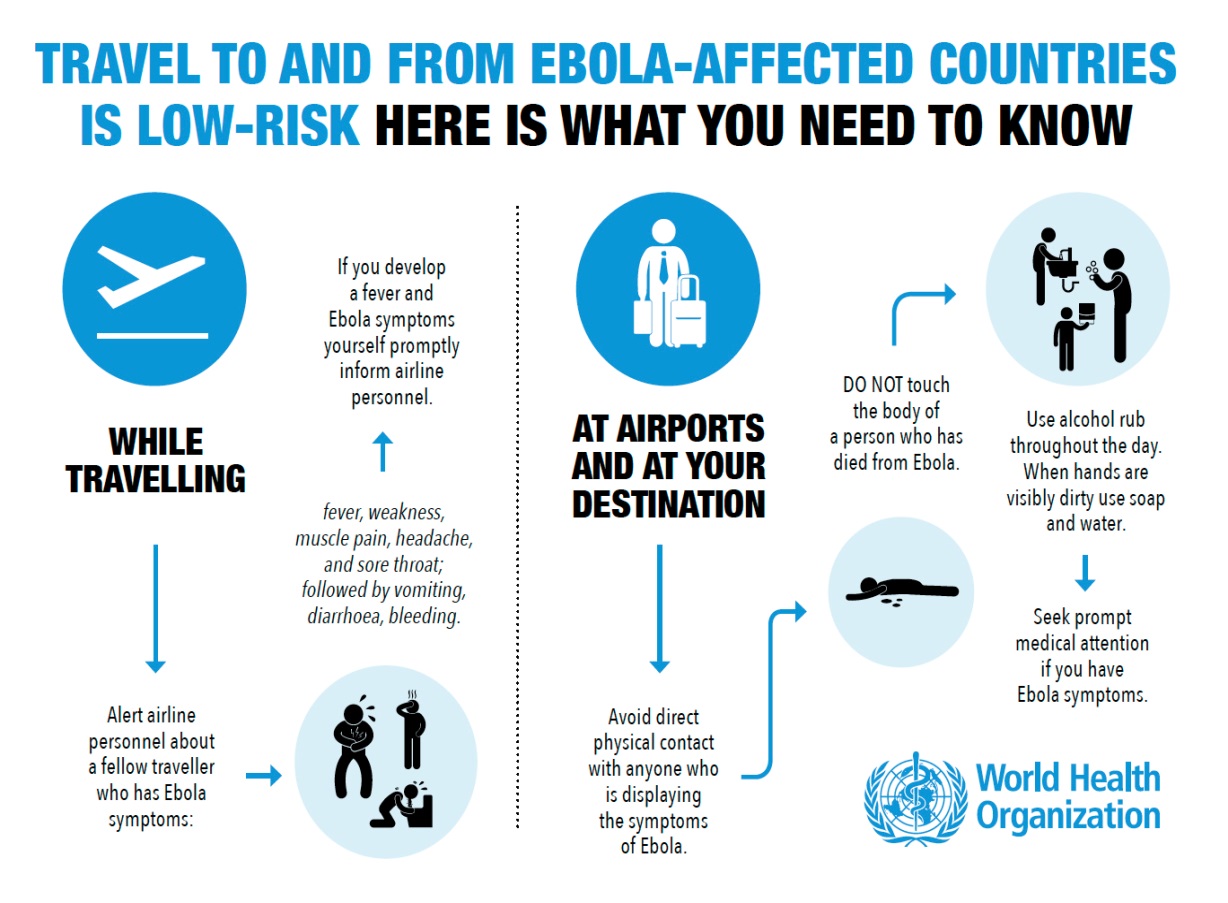 Worksheet #4
Complete Worksheet #4 to evaluate one of the major U.S. policies which deals with ebola
Works Cited

www.news10.net
http://www.cdc.gov/vhf/ebola/transmission/qas.html
http://www.economist.com/news/science-and-technology/21616888-hunt-ebola-medicines-being-accelerated-fast-tracking-treatments